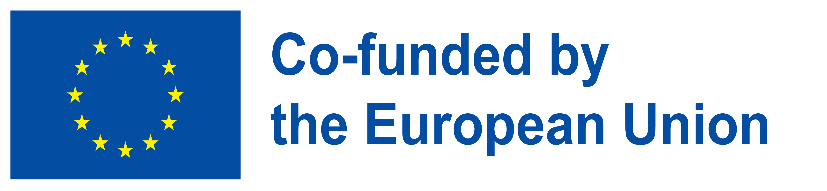 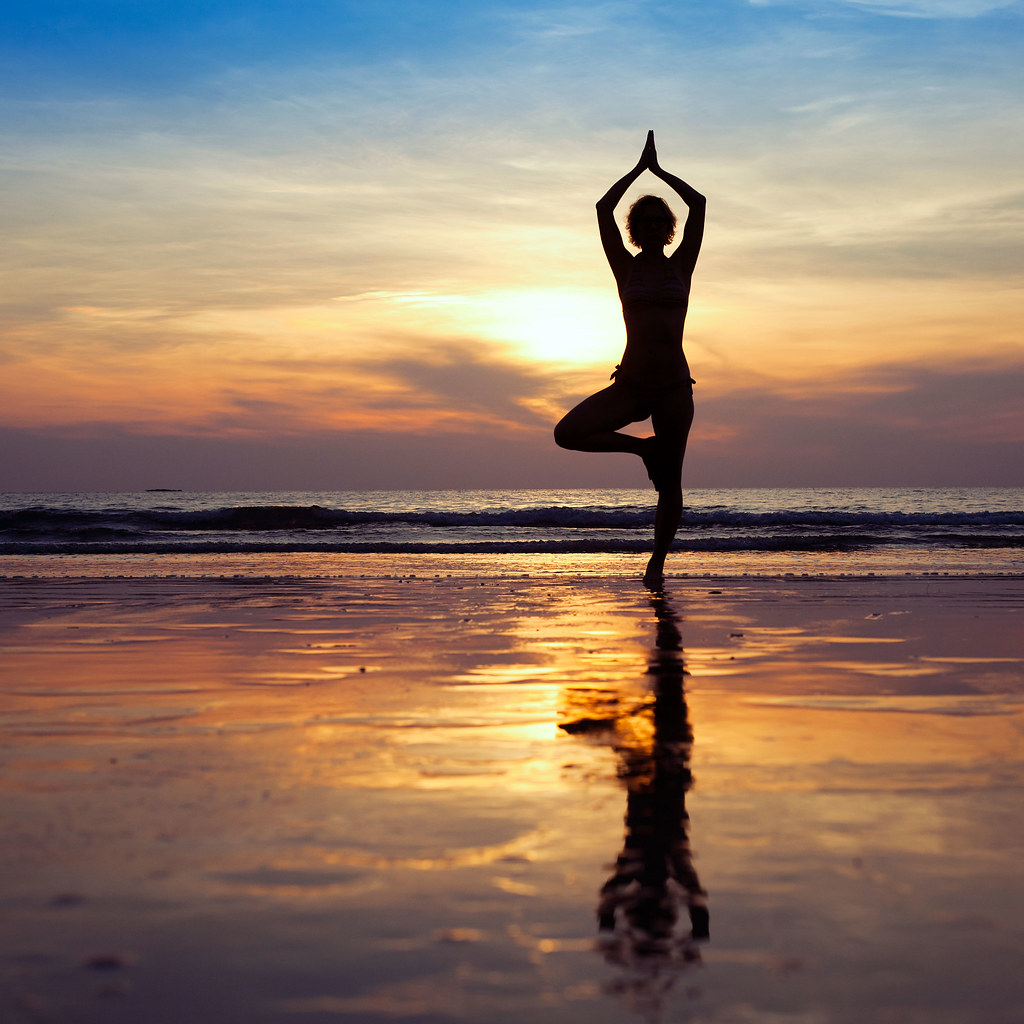 Digitálna pohoda – pochopenie a pestovanie zdravých digitálnych návykov
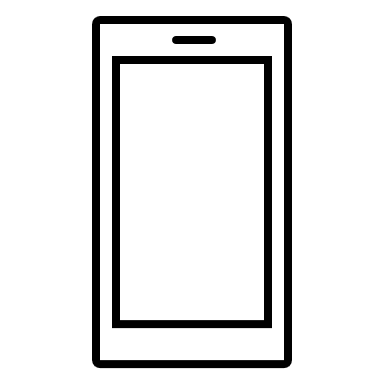 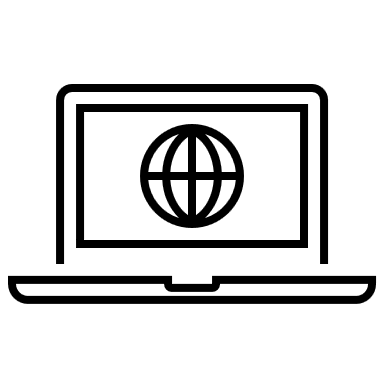 Budovanie digitálnej odolnosti sprístupnením digitálnej pohody a bezpečnosti všetkým 2022-2-SK01-KA220-ADU-000096888
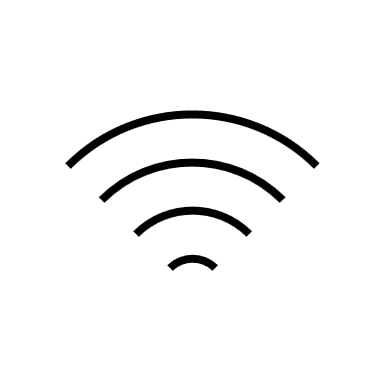 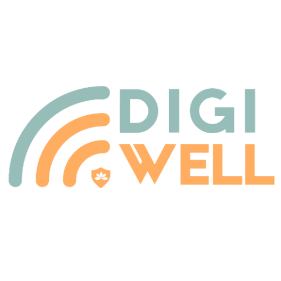 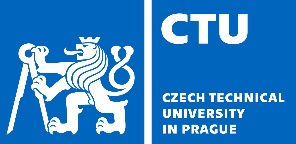 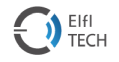 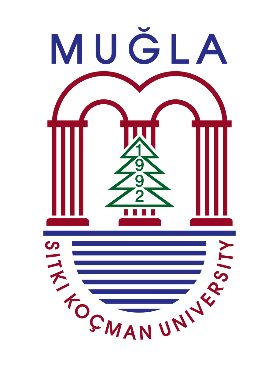 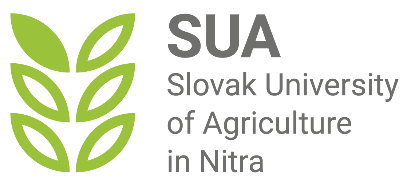 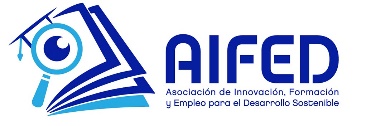 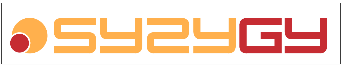 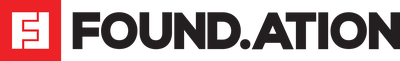 Úvod
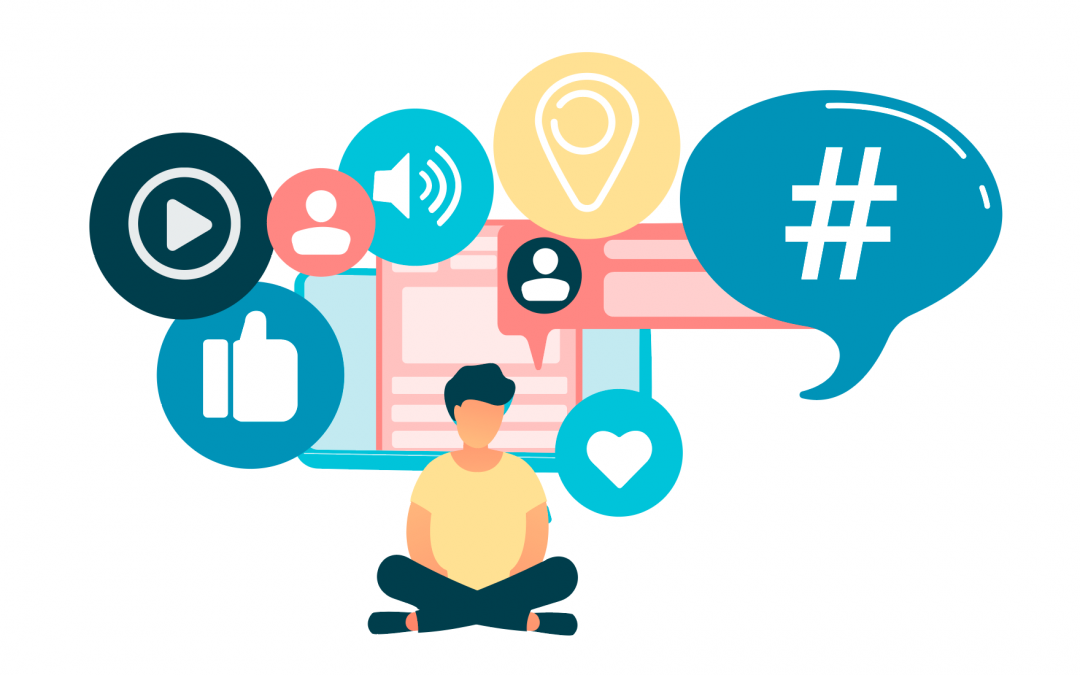 Technológie sú neoddeliteľnou súčasťou našich životov; majú priaznivý, ale aj nepriaznivý vplyv na našu pohodu, ak ich používame nadmerne alebo bezhlavo.  
V tomto module preskúmame podstatu digitálnych návykov a to, ako ovplyvňujú naše duševné a fyzické zdravie, produktivitu a vzťahy.
Budeme sa venovať niektorým praktickým stratégiám na riadenie svojich digitálnych návykov a na pestovanie rozumnejšieho a vyváženejšieho vzťahu k technológiám.
Základ digitálnej pohody
Čo je digitálna pohoda?
Digitálna pohoda (známa aj ako digitálne zdravie) je snaha o vyvážený a zdravý vzťah k technológiám na pracovisku, ako aj v osobnom živote.  

V súvislosti s mnohými zamestnaniami a každodennými aktivitami, do ktorých vstupuje internet a digitálne zariadenia, je cieľom digitálnej pohody podporovať zdravé návyky a pomáhať používateľom udržiavať si zdravý životný štýl v každodennom živote.
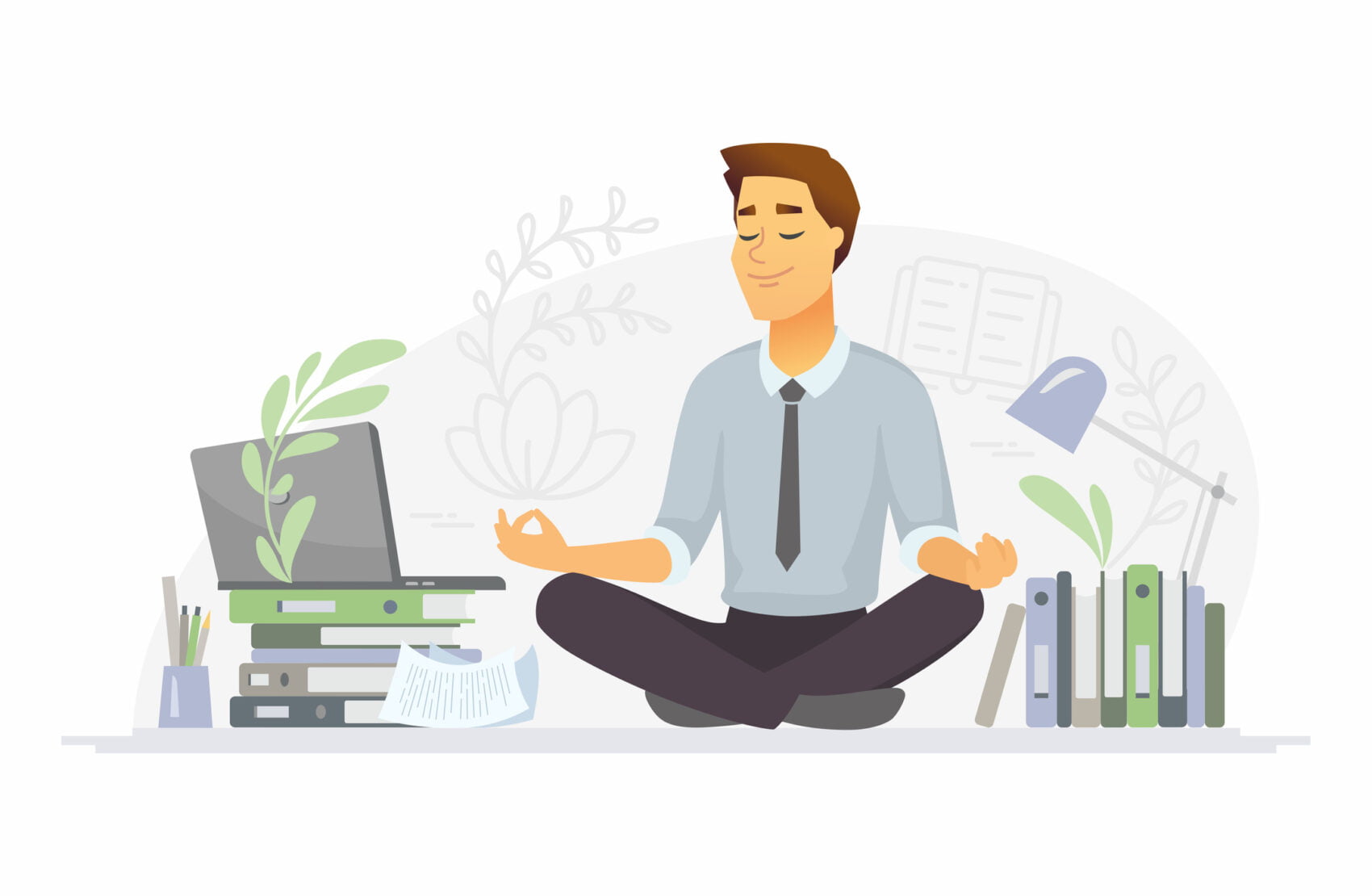 Digitálne návyky
Čo sú digitálne návyky? 

Sú to vzorce správania a postoje, ktoré si vytvárame k technológiám, napríklad ako často ich používame, na čo ich používame a ako sa pri práci s nimi cítime.
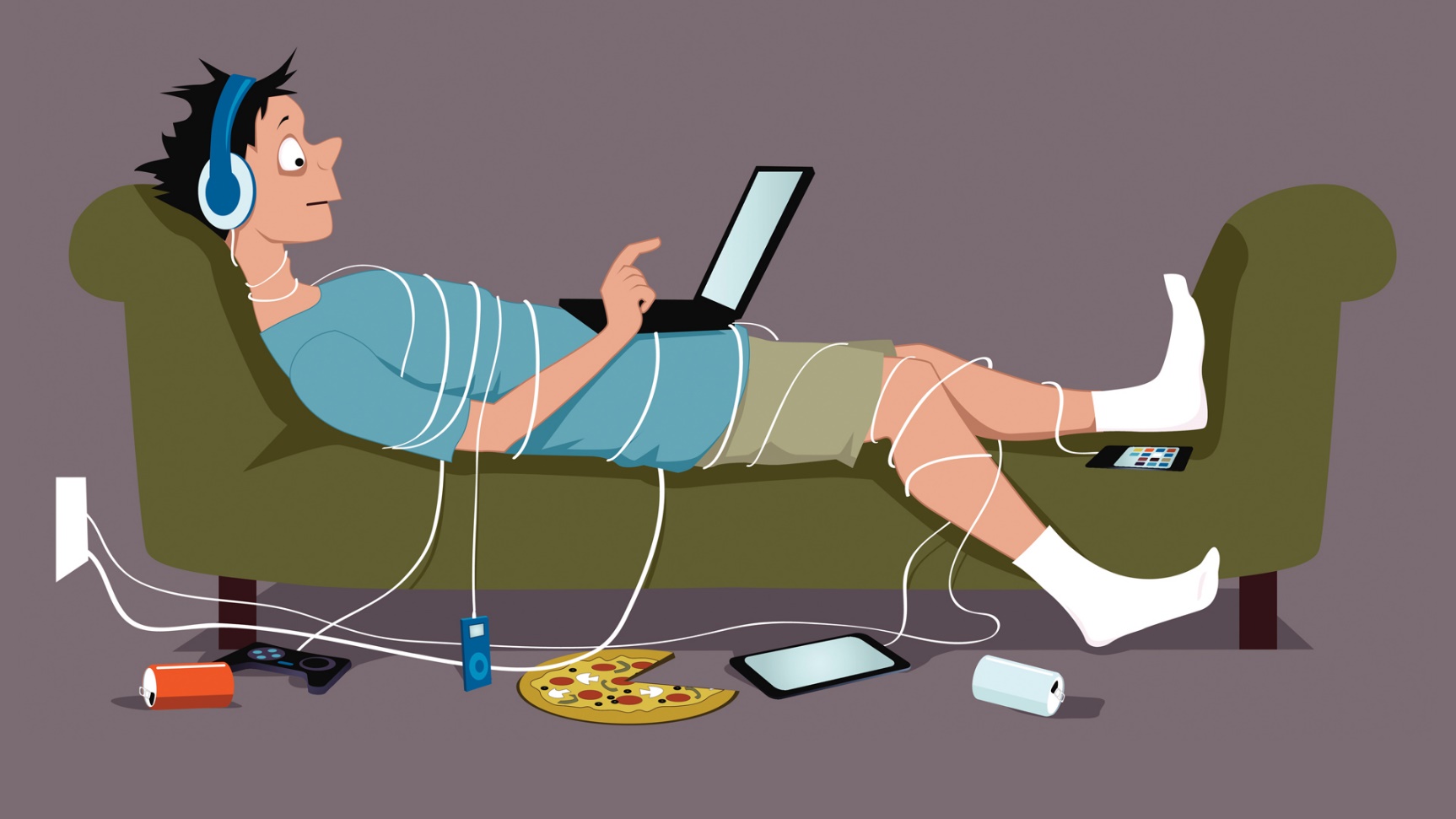 Zosúladenie digitálnych návykov
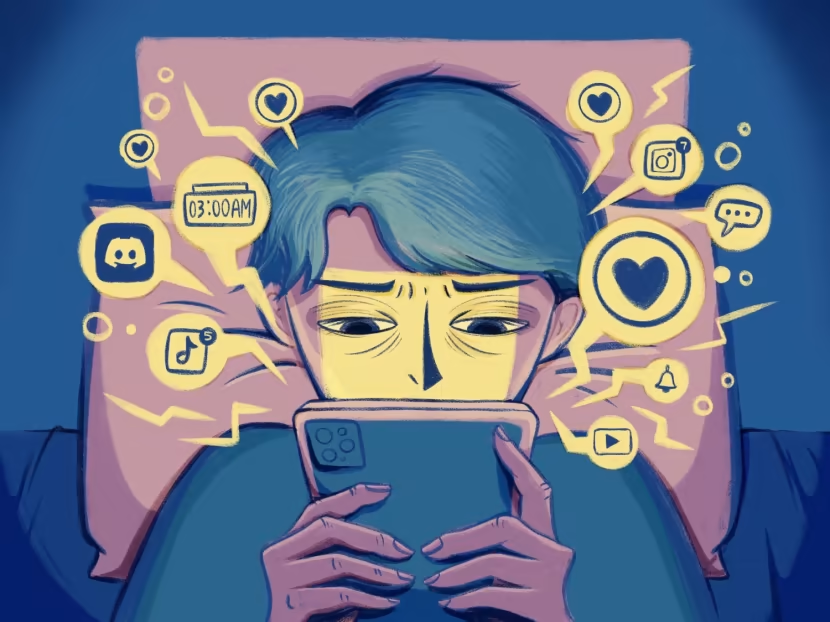 V závislosti od toho, ako sú zosúladené naše digitálne návyky s našimi hodnotami, cieľmi a potrebami, tieto návyky môžu byť zdravé alebo nezdravé:  
Zdravé digitálne návyky zlepšujú našu pohodu, ako je napríklad používanie technológií na učenie sa, kreativitu, komunikáciu alebo zábavu, a to miernym a účelným spôsobom. 
Nezdravé digitálne návyky poškodzujú našu pohodu, ako je napríklad používanie technológií na únik z reality, rozptýlenie, závislosť alebo izoláciu, a to nadmerným alebo nutkavým spôsobom.
Sebapoznanie
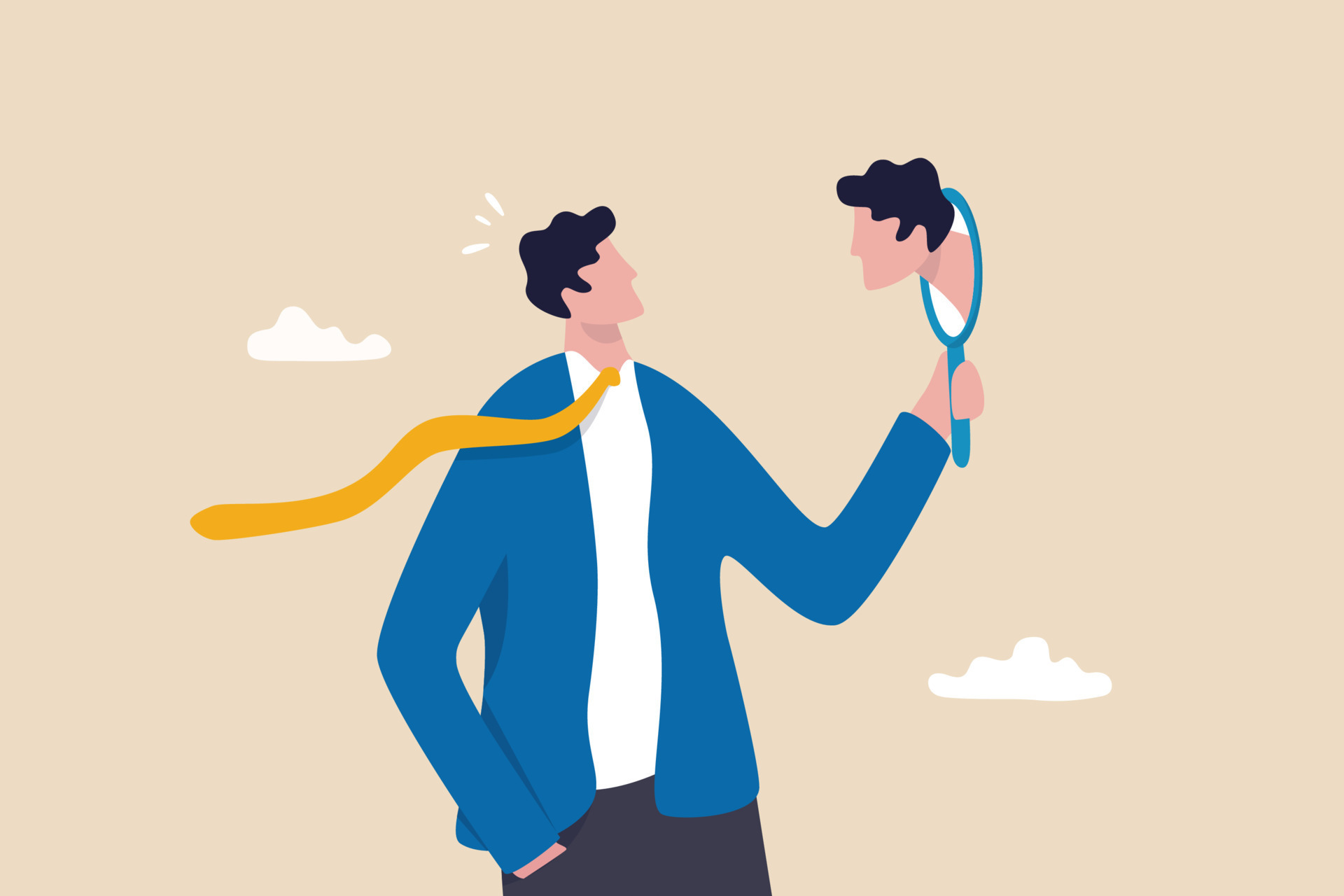 Aby sme si vybudovali zdravé digitálne návyky, musíme začať sebapoznaním.

Sebapoznanie je schopnosť rozpoznať a porozumieť svojim vlastným myšlienkam, pocitom alebo skutkom a tomu, ako ovplyvňujú nás a iných.
Podpora sebapoznania
Musíme identifikovať svoje digitálne návyky a zhodnotiť, či sú nám užitočné alebo nie, ďalej dôsledky týchto digitálnych návykov a to, ako ovplyvňujú naše správanie.
Keď sme si toho vedomí, môžeme robiť uvedomelejšie a rozumnejšie rozhodnutia, čo sa týka používania technológií a zosúladiť ich s našimi osobnými a profesionálnymi cieľmi.
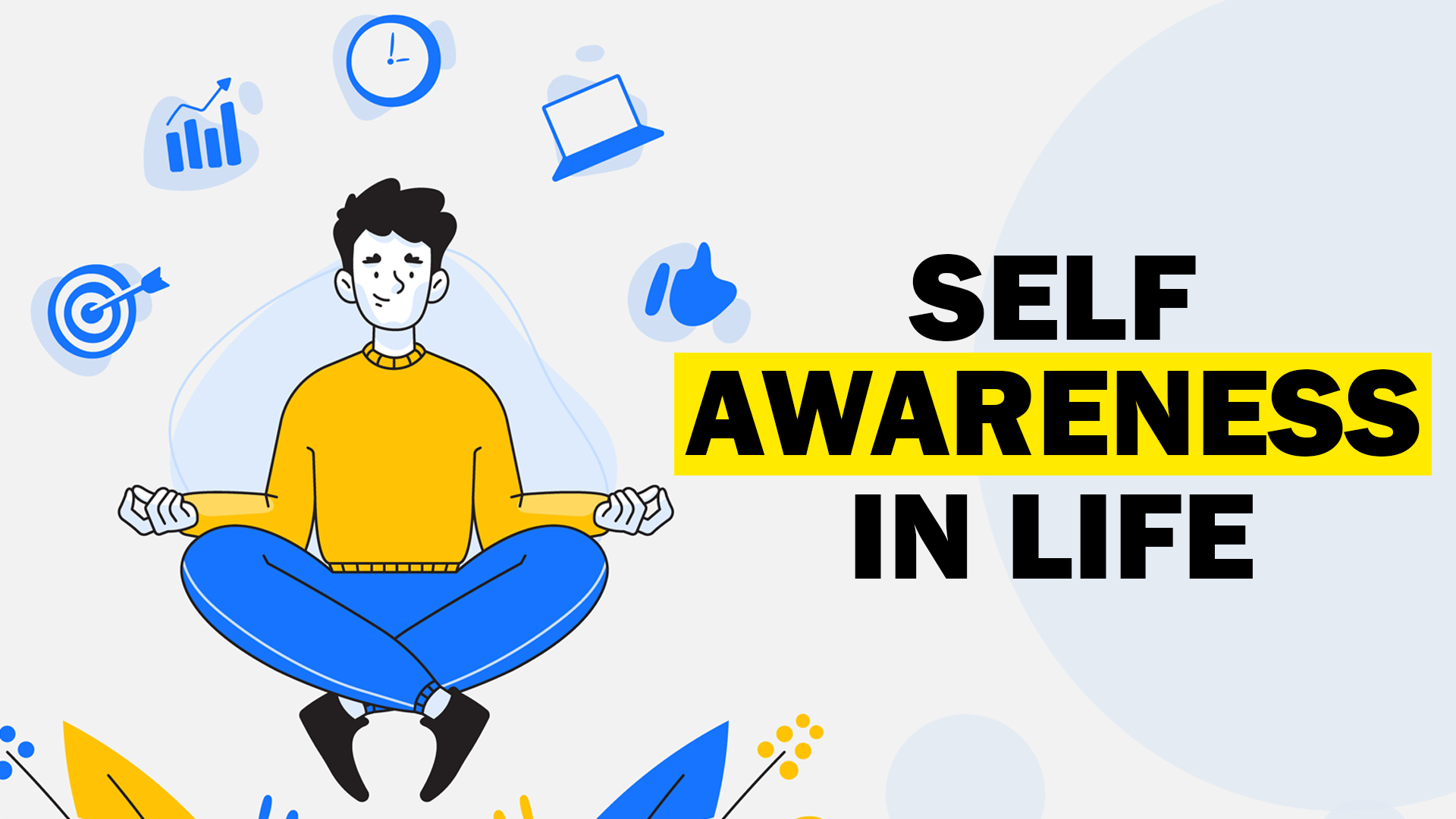 Stratégie pre lepšie sebapoznanie
Stratégie pre lepšie sebapoznanie
Stratégie pre lepšie sebapoznanie
Stratégie pre lepšie sebapoznanie
Hľadanie rovnováhy: Čas strávený pred obrazovkou verzus produktivita
Jednou z výziev pre riadenie našich digitálnych návykov je nájsť správnu rovnováhu medzi časom stráveným pred obrazovkou a produktivitou.  
Čas strávený pred obrazovkou je množstvo času, ktoré strávime používaním zariadení s obrazovkou, ako sú smartfóny, tablety, notebooky alebo televízory. 
Čas strávený pred obrazovkou môže byť prospešný alebo škodlivý v závislosti od toho, ako ho využívame a ako ovplyvňuje naše ďalšie aktivity a povinnosti.
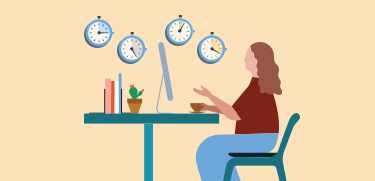 Prospešný verzus škodlivý čas strávený pred obrazovkou
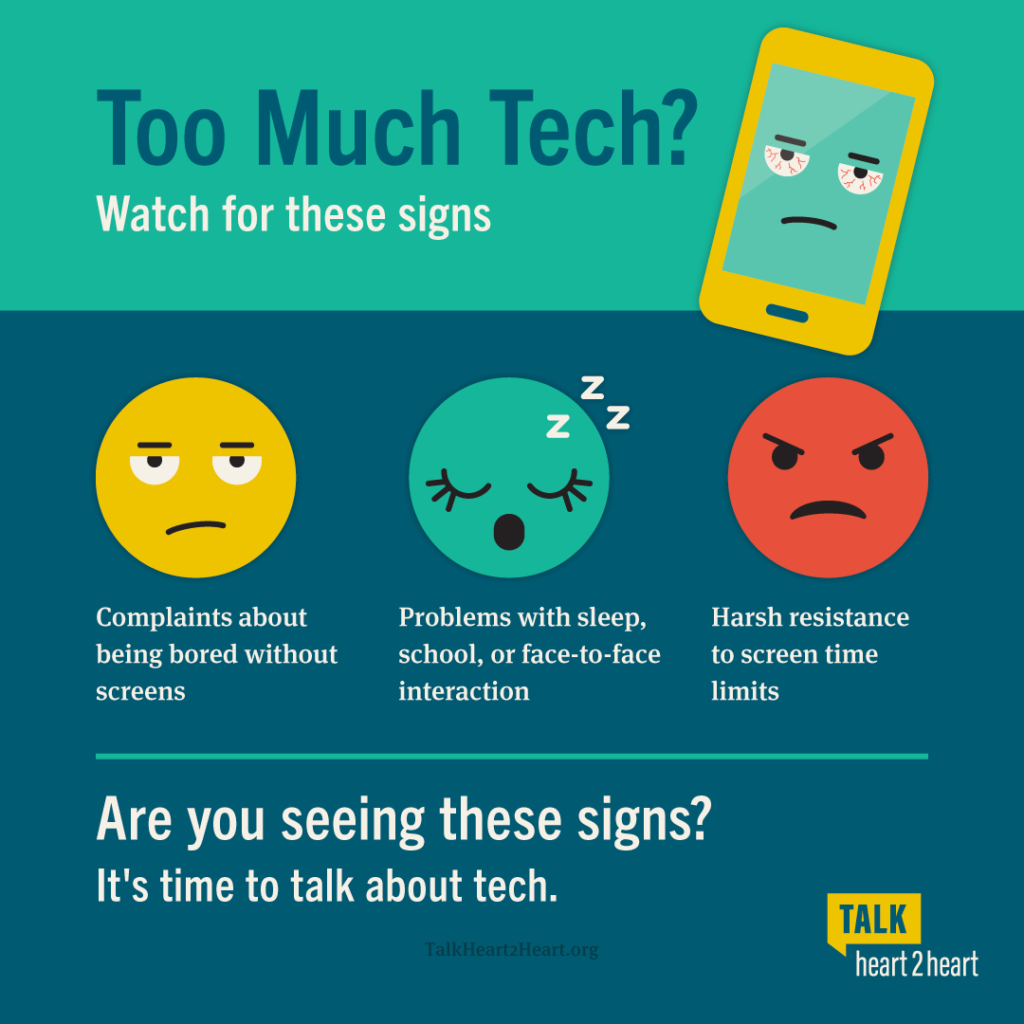 Nastavenie denného alebo týždenného limitu pre čas strávený pred obrazovkou a jeho sledovanie pomocou aplikácií alebo nástrojov. 
Plánovanie konkrétnych časov na používanie technológií a vyhýbanie sa im v iných časoch, napríklad pred spaním, počas jedla alebo počas práce.
Uprednostnenie najdôležitejších a najnaliehavejších úloh a ich splnenie pred použitím technológií na voľný čas alebo zábavu.  

Pravidelné prestávky počas používania technológií a ich využitie na niečo iné:  
Strečing 
Chôdza 
Čítanie
Meditovanie
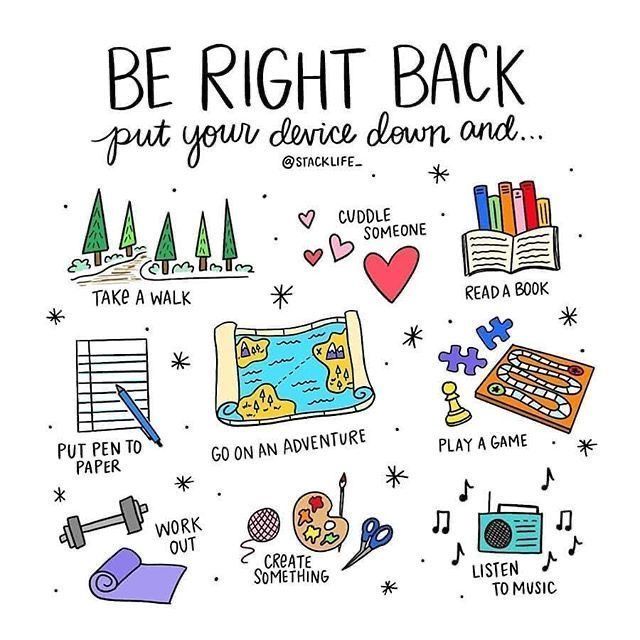 Stratégie pre riadenie času stráveného s digitálnymi technológiami
Stratégie pre riadenie času stráveného s digitálnymi technológiami
Stratégie pre riadenie času stráveného s digitálnymi technológiami
Stratégie pre riadenie času stráveného s digitálnymi technológiami
Stanovenie hraníc
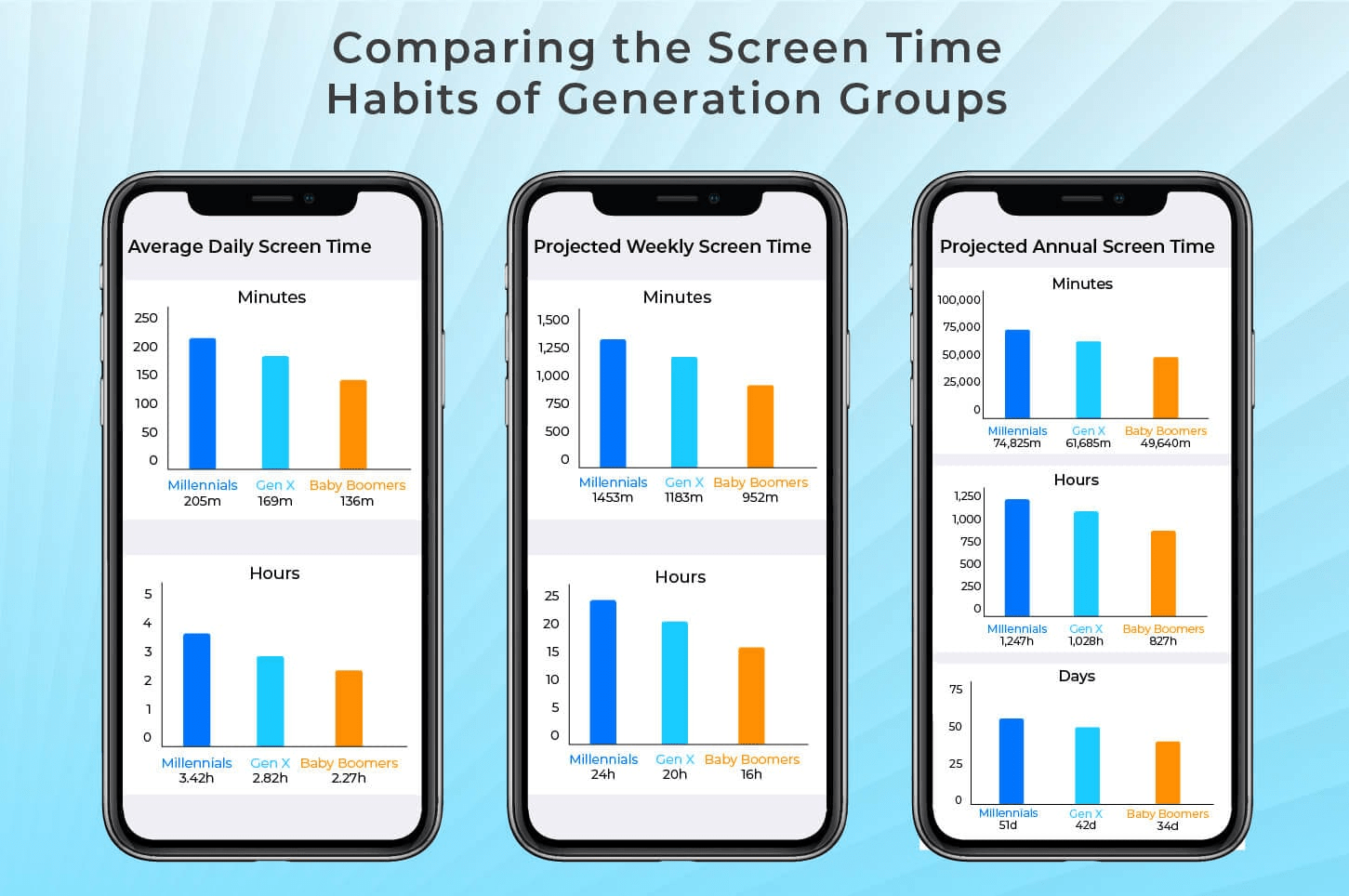 Ďalšou výzvou pri zvládaní digitálnych návykov je stanovenie hraníc.  
Hranice sú limity a pravidlá, ktoré stanovujeme pre seba a ostatných, aby sme si chránili svoju pohodu, súkromie a autonómiu. 
Hranice nám pomáhajú definovať, čo je prijateľné a neprijateľné, čo je pohodlné a nepohodlné a čo je vhodné a nevhodné pri práci s technológiami a komunikácii s ľuďmi.
Výhody stanovenia hraníc
Povedzme si, kedy a ako budeme používať technológie a dodržiavajme to. 
 Povedzme ostatným, kedy a ako s nimi budeme komunikovať, a tiež rešpektujme ich preferencie. 
 Povedzme ostatným, keď sa musíme odpojiť alebo vypnúť a požiadajme ich, aby rešpektovali naše rozhodnutie.
Stanovenie digitálnych hraníc
Sila odpojenia sa
Jedným z najúčinnejších spôsobov, ako zvládnuť naše digitálne návyky, je schopnosť odpojiť sa.  
Odpojenie sa je akt dočasného alebo trvalého odpojenia sa od technológií v záujme našej pohody. 
Odpojenie sa môže mať mnoho výhod pre naše duševné a fyzické zdravie.
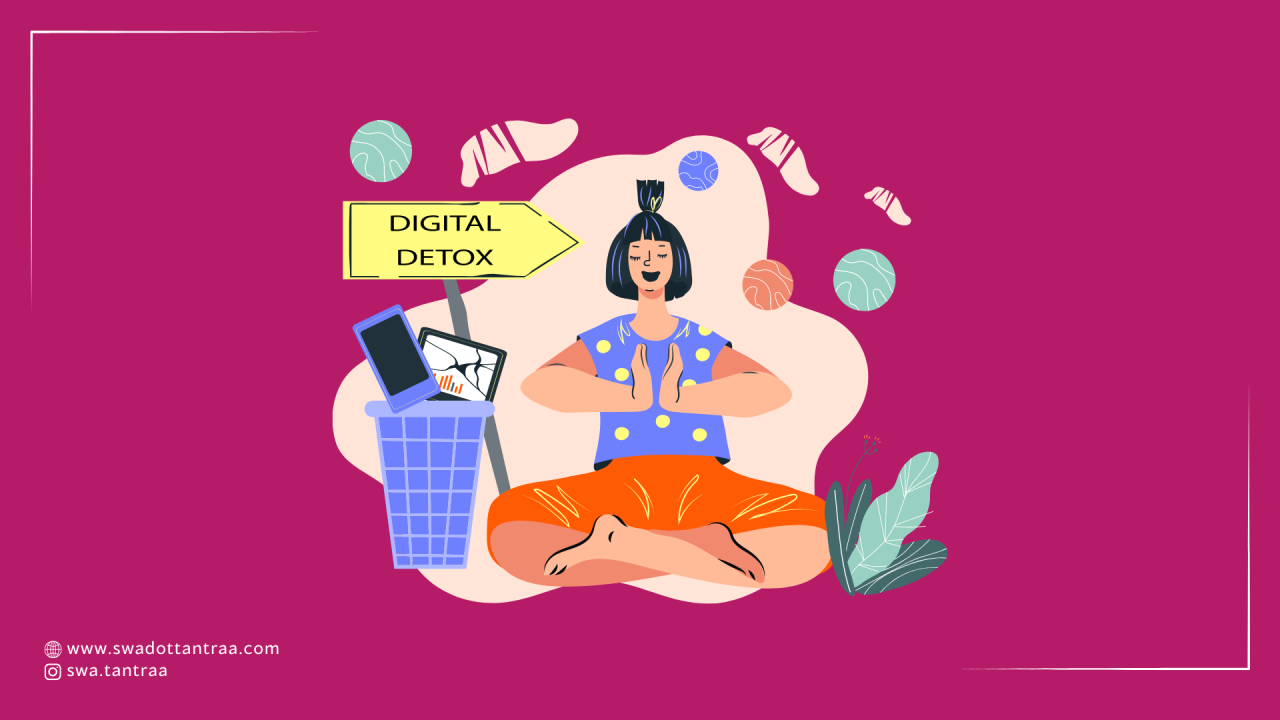 Výhody odpojenia sa
Naplánujte si odpojiť sa
Naplánujte si a vyberte si vhodný čas a trvanie odpojenia sa a informujte o tom ostatných. 
Pripravte si alternatívy a aktivity na vyplnenie času, ktorý technológie zvyčajne zaberajú, ako sú napr. záľuby, šport alebo socializácia. 
Zamyslite sa nad výhodami a všímajte si zmeny, ktoré odpojenie sa prináša do vášho života.
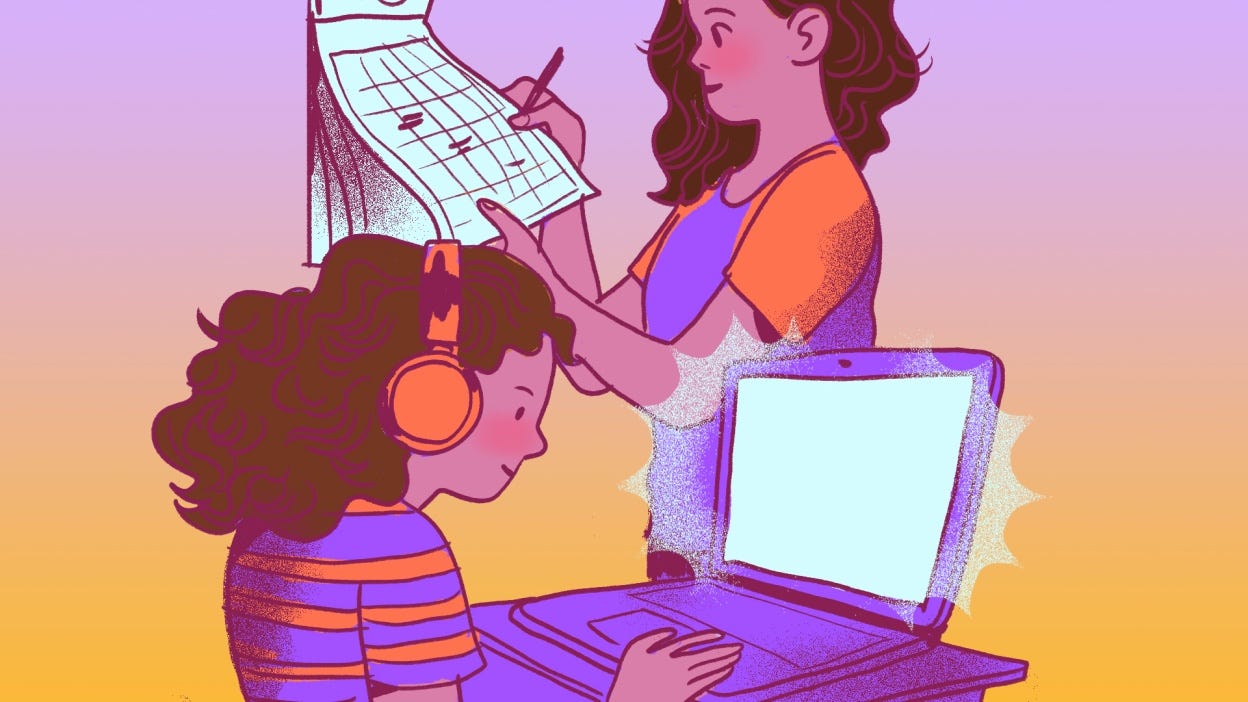 Praktizovanie všímavosti (meditácie) v digitálnej dobe
Cieľom riadenia našich digitálnych návykov je praktizovanie všímavosti (meditácie).  
Všímavosť (meditácia) je schopnosť venovať pozornosť prítomnému okamihu so zvedavosťou, otvorenosťou a akceptovaním. 
Všímavosť nám pomáha byť vedomejšími a uvedomelejšími pri používaní technológií a užívať si ich bez toho, aby sme sa nimi riadili.
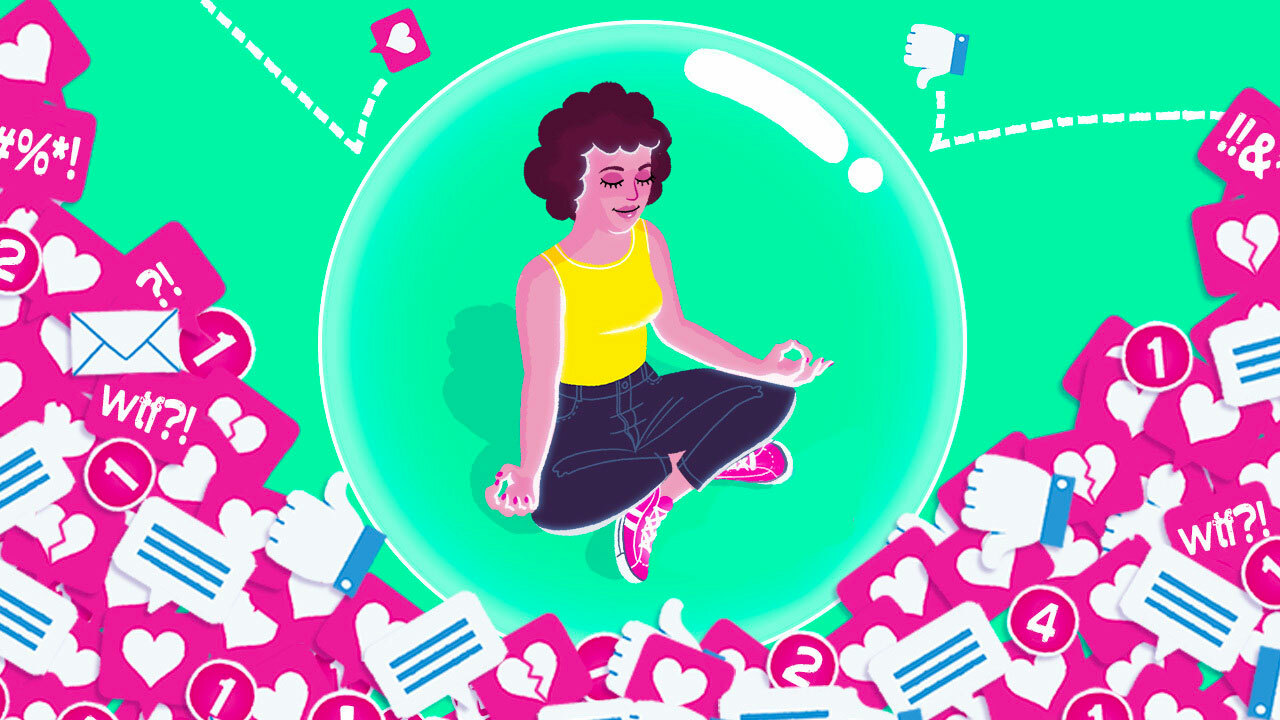 Hlboké a vedomé dýchanie pred, počas a po použití technológií na upokojenie mysle a tela.  
Kontrola seba a svojich emócií pred, počas a po použití technológií, aby sme pochopili svoje potreby a motivácie. 
Kladenie si otázok pred, počas a po použití technológií, aby sme zhodnotili účel a prínos ich použitia, ako napríklad: 
Prečo používam toto zariadenie alebo aplikáciu? 
Čo si myslím, že pomocou nich dosiahnem alebo získam? 
Ako ovplyvňujú moju pohodu a produktivitu? 
Kedy a ako ich prestanem používať?
Techniky pre všímavosť
Zhrnutie
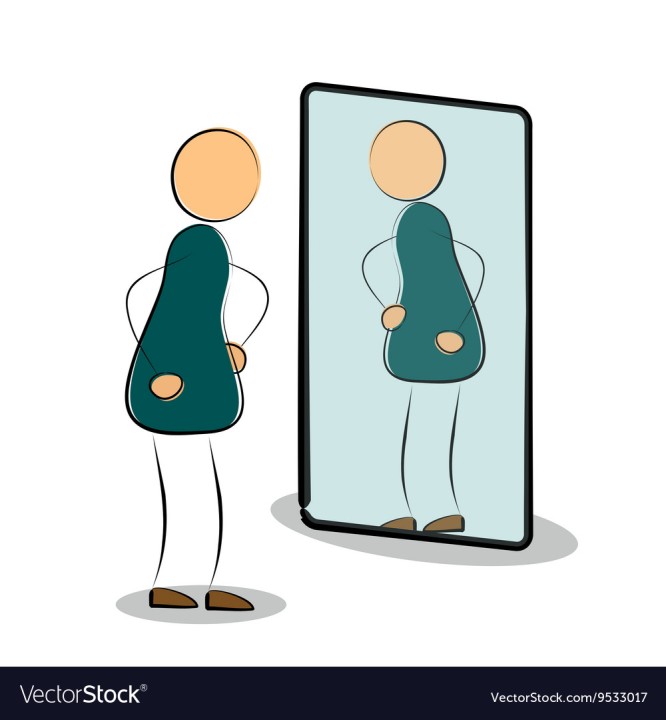 Začnite a naučte sa osvedčené postupy v ďalšom module
Dúfame, že vám tento modul pomohol pochopiť a vypestovať si zdravé digitálne návyky a využívať technológie rozumnejším a uvedomelejším spôsobom. 
V ďalšom module sa budeme zaoberať niektorými osvedčenými postupmi na používanie technológií v rôznych oblastiach a kontextoch, ako je vzdelávanie, práca, zdravie a zábava.